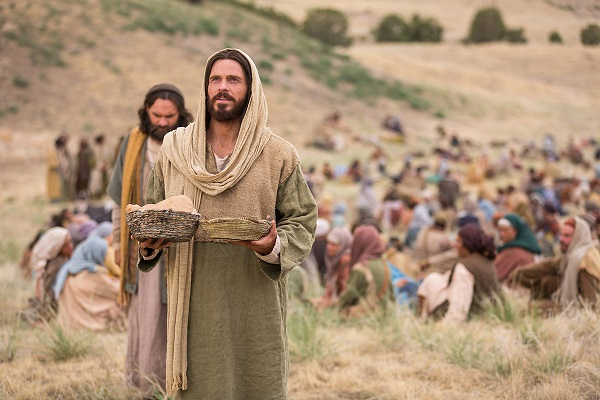 CHUNG MỘT NIỀM TIN
St. Đỗ Vy Dạ
1. Chung một niềm tin chúng con sum họp về đây. Quanh bàn thờ Cha dâng lên lời kinh thánh ái.
Cảm tạ hồng ân Cha đã khấn ban đêm ngày. Giữ gìn hồn thơ trong sáng như cành huệ tươi.
ĐK: Al-le-lu-ia! Al-le-lu-ia ! Bao uy quyền vinh dự thuộc về Chúa chúng ta.
Khắp thế giới muôn người, khắp trái đất muôn loài. Hãy ca ngợi tình Ngài chan hòa ngàn nơi.
2. Con cùng một Cha, chúng con chung một Thần Linh. Quy tụ về đây, chia nhau cùng một tấm bánh.
Dâng lời tụng ca, danh Chúa khắp nơi xa gần. Sáng tựa vầng dương, sưởi ấm cõi lòng lạnh băng.
ĐK: Al-le-lu-ia! Al-le-lu-ia ! Bao uy quyền vinh dự thuộc về Chúa chúng ta.
Khắp thế giới muôn người, khắp trái đất muôn loài. Hãy ca ngợi tình Ngài chan hòa ngàn nơi.
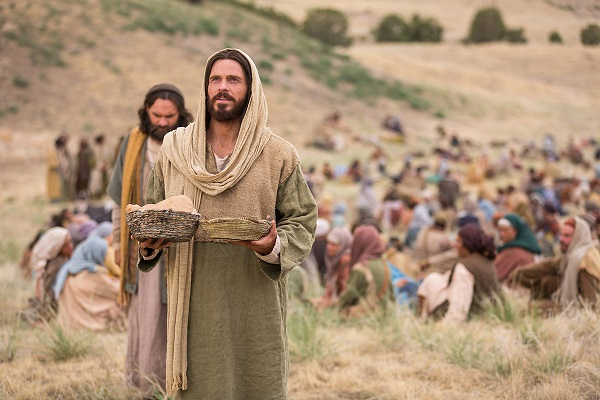 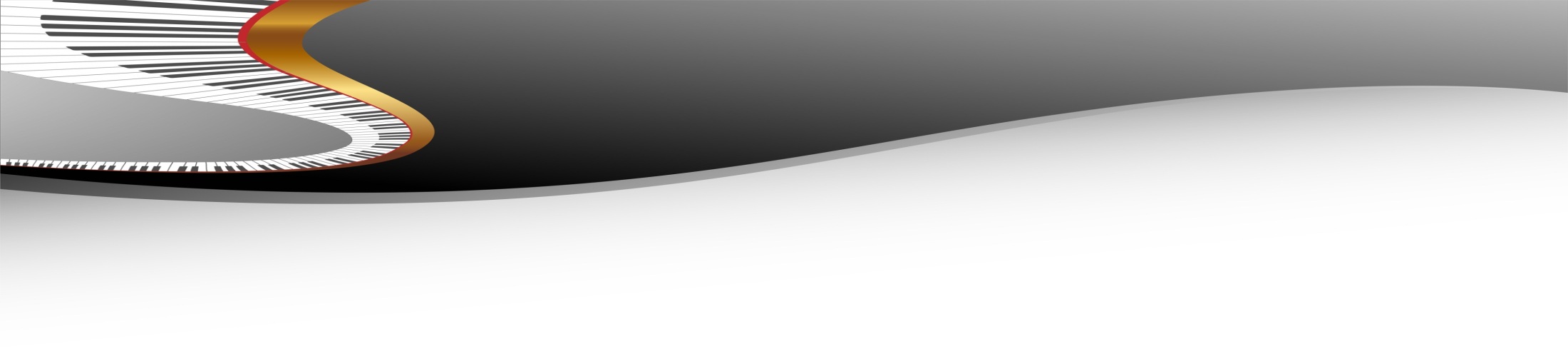 Đáp ca - Lm. Kim Long
Lạy Chúa, khi Ngài rộng mở tay ban là bao sinh vật thỏa thuê muôn vàn.
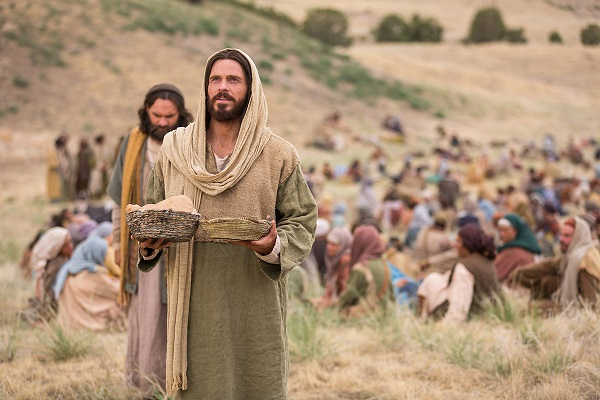 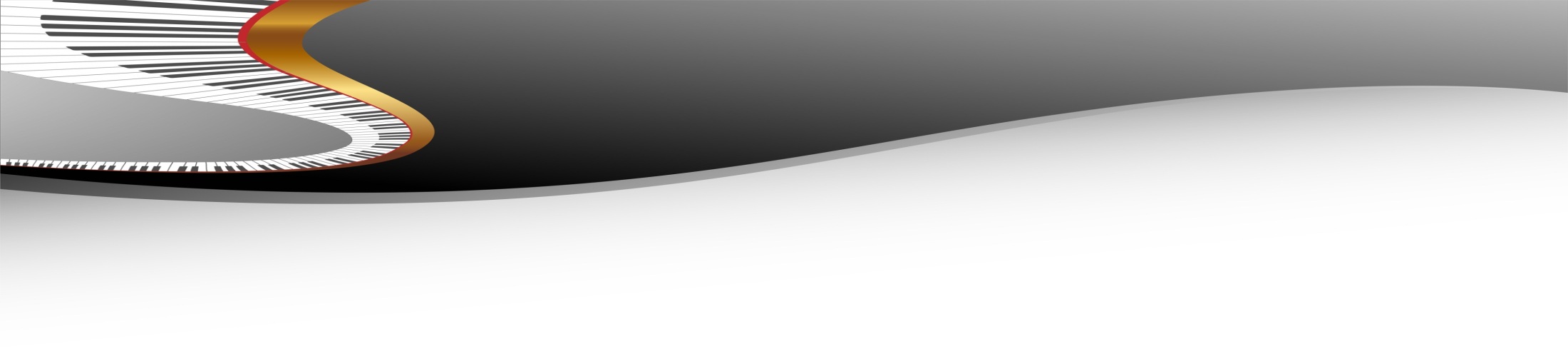 Alleluia – Kim Long
Một Tiên tri vĩ đại đã xuất hiện giữa chúng ta, và Thiên Chúa đã viếng thăm dân Ngài.
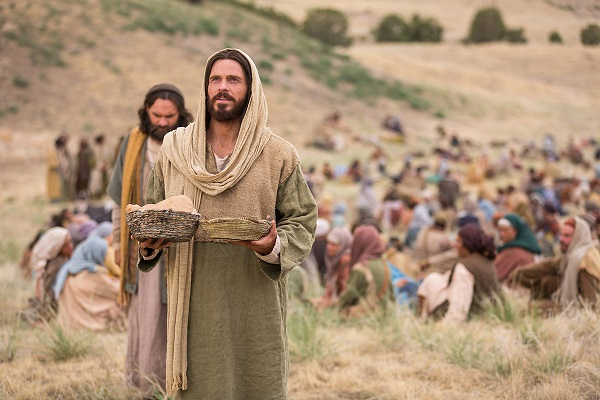 NÀY TỪNG GIỌT RƯỢU NHO
St. Đinh Công Huỳnh
ĐK. Này từng giọt rượu nho và đây từng tấm bánh miến, chúng con dâng lên Chúa nhân hiền. Cùng ngàn trầm thơm tho, lời kinh hòa khúc hát mới Chúa vui nhận với trọn cuộc đời.
1. Tiến dâng bánh vẹn tuyền là tinh hoa muôn nương lúa, hòa chung công lao nhân thế. Cúi xin Chúa cực lành nhận cho và mong trở thành, thành bánh thiêng nuôi đoàn con.
ĐK. Này từng giọt rượu nho và đây từng tấm bánh miến, chúng con dâng lên Chúa nhân hiền. Cùng ngàn trầm thơm tho, lời kinh hòa khúc hát mới Chúa vui nhận với trọn cuộc đời.
2. Tiến dâng chén rượu này là do bao cây nho quí và công lao của nhân thế. Cúi xin Chúa cực lành nhận cho và mong trở thành, của uống thiêng liêng đoàn con.
ĐK. Này từng giọt rượu nho và đây từng tấm bánh miến, chúng con dâng lên Chúa nhân hiền. Cùng ngàn trầm thơm tho, lời kinh hòa khúc hát mới Chúa vui nhận với trọn cuộc đời.
3. Sấp mình trước bàn thờ thành tâm ăn năn thống hối, này con khiêm cung kêu khấn. Ước mong lễ mọn này làm vui lòng Chúa hằng ngày, tỏa ngát như hương trầm bay.
ĐK. Này từng giọt rượu nho và đây từng tấm bánh miến, chúng con dâng lên Chúa nhân hiền. Cùng ngàn trầm thơm tho, lời kinh hòa khúc hát mới Chúa vui nhận với trọn cuộc đời.
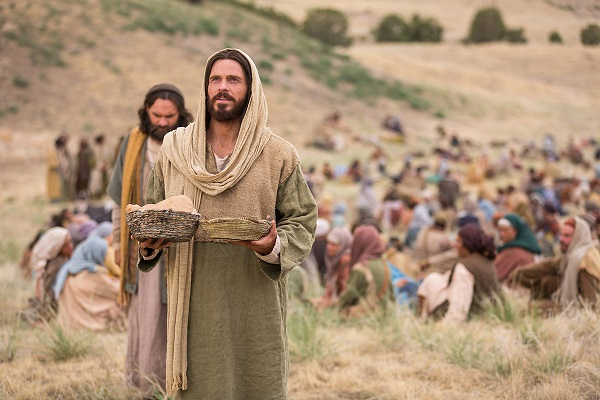 CHÚA LÀM PHÉP LẠ BÁNH VÀ CÁ
St.Huỳnh Minh Kỳ & Đinh Công Huỳnh
1. Chúa làm phép lạ từ năm chiếc bánh và hai con cá. Sau khi tạ ơn Người phân phát đến kẻ ngồi ăn. Ai muốn bao nhiêu thì hãy ăn no nê tùy thích. Vì bánh ban xuống chính suối nguồn bổ dưỡng tâm linh.
ĐK: Lạy Chúa! Chúa chính là nguồn mạch thần lương nuôi dưỡng chúng con. Lạy Chúa! Bánh bởi trời Ngài đã tặng ban luôn mãi dư đầy. Hãy biết mở tấm lòng để cùng cảm thông chia sẻ yêu thương. Và biết sống quảng đại để lòng trổ sinh hoa trái tình yêu
2. Những người đói khổ chờ mong chiếc bánh tình thương nhân ái. Nhưng con dửng dưng lòng chai đá nhắm mắt làm ngơ. Xin Chúa cho con hãy biết luôn chia cơm sẻ áo. Một miếng khi đói vẫn hơn nhiều một gói khi no.
ĐK: Lạy Chúa! Chúa chính là nguồn mạch thần lương nuôi dưỡng chúng con. Lạy Chúa! Bánh bởi trời Ngài đã tặng ban luôn mãi dư đầy. Hãy biết mở tấm lòng để cùng cảm thông chia sẻ yêu thương. Và biết sống quảng đại để lòng trổ sinh hoa trái tình yêu
3. Nếm trải khổ sầu lòng con mới biết khổ đau nhân thế. Cho con quả tim hằng thông cảm với ai lầm than. Luôn biết dấn thân tìm đến ai co ro nghèo đói. Vì Chúa ở giữa những con người cùng khốn bơ vơ.
ĐK: Lạy Chúa! Chúa chính là nguồn mạch thần lương nuôi dưỡng chúng con. Lạy Chúa! Bánh bởi trời Ngài đã tặng ban luôn mãi dư đầy. Hãy biết mở tấm lòng để cùng cảm thông chia sẻ yêu thương. Và biết sống quảng đại để lòng trổ sinh hoa trái tình yêu
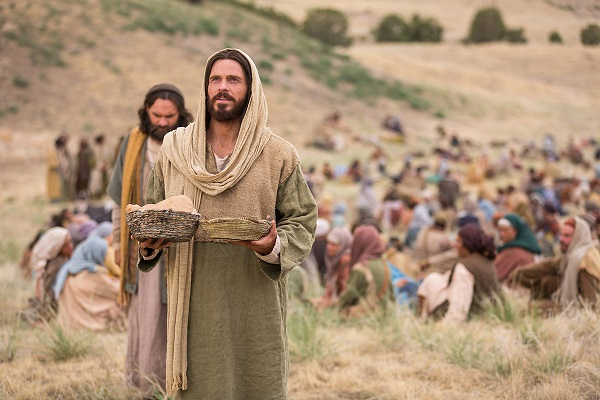 TÌNH CHÚA CAO VỜISt.Hùng Lân
ĐK: Tình yêu Chúa cao vời biết bao nào con biết đáp đền thế nào để cho cân xứng Chúa ơi để cho cân xứng Chúa ơi.
1. Ôi! Tình yêu thương Chúa cao vời, tình yêu Thiên Chúa muôn đời, Người yêu con từ ngàn xưa. Từ khi chưa có đồi non,
Từ khi chưa có trời cao, chưa có vầng trăng với ngàn sao, gọi con giữa muôn muôn người tìm con giữa nơi bùn nhơ.
ĐK: Tình yêu Chúa cao vời biết bao nào con biết đáp đền thế nào để cho cân xứng Chúa ơi để cho cân xứng Chúa ơi.
2. Con thành tâm dâng hiến trọn đời, thành tâm dâng hiến xác hồn để nên môn đệ của Cha, và nên nhân chứng của Cha,
Truyền rao chân lý của Cha, gieo rắc lời Cha khắp gần xa, rồi con sẽ đi khắp miền làm nhân chứng cho tình yêu.
ĐK: Tình yêu Chúa cao vời biết bao nào con biết đáp đền thế nào để cho cân xứng Chúa ơi để cho cân xứng Chúa ơi.
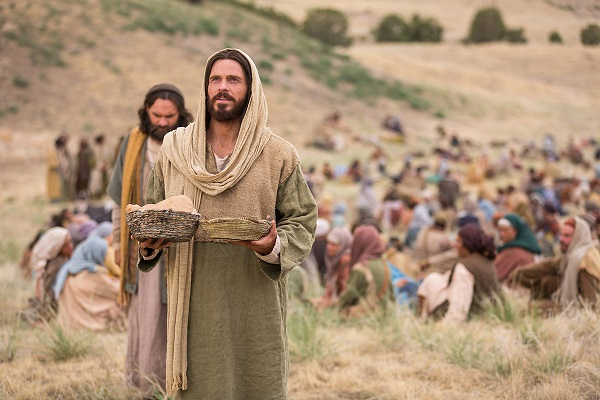 Ra Về Trong An Bình
Lm.Kim Long
ĐK: Ra về trong an bình của Đức Kitô. Chúng con xin cảm tạ Chúa muôn đời .
1. Cảm tạ Chúa vì Lời Chúa khắc ghi soi dẫn đường chúng con đi.
ĐK: Ra về trong an bình của Đức Kitô. Chúng con xin cảm tạ Chúa muôn đời .
2. Cảm tạ Chúa vì Thịt Máu Chúa ban nuôi dưỡng hồn xác khang an.
ĐK: Ra về trong an bình của Đức Kitô. Chúng con xin cảm tạ Chúa muôn đời .
3. Cảm tạ Chúa vì được cất tiếng ca hoan chúc tình Chúa bao la.
ĐK: Ra về trong an bình của Đức Kitô. Chúng con xin cảm tạ Chúa muôn đời .
4. Cảm tạ Chúa vì được sống chứng nhân đem Chúa vào giữa muôn dân.
ĐK: Ra về trong an bình của Đức Kitô. Chúng con xin cảm tạ Chúa muôn đời .
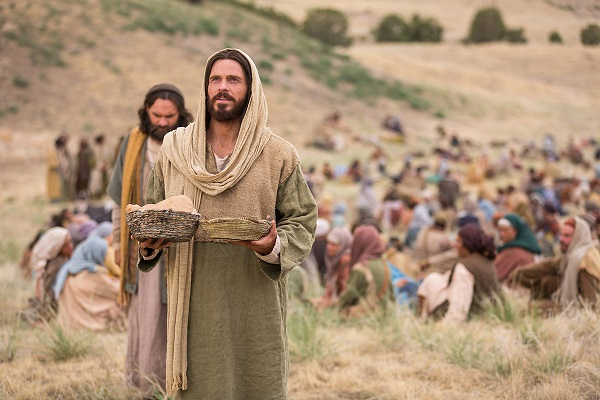